ディジタル信号演算
本スライドは以下のWebでダウンロードできます。

　http://souzousha.iinaa.net/www/SignalProcessing/
白　井　　　豊
ディジタル信号演算
１．信号とシステム
２．ディジタル信号とアナログ信号
３．アナログ入出力インターフェースの基礎
４．信号処理プロセッサ
５．時間領域と周波数領域
６．線形システム
７．ディジタルフィルタ
８．逆フィルタ
１．信号とシステム
１．１　ディジタル信号処理の対象
１．２　信号処理処理システム
１．３　離散信号とアナログ信号
１．４　表現の違い
１．５　ディジタル信号処理
１．１　ディジタル信号処理の対象
実世界（Real world）
アナログ世界
ディジタルから
アナログ世界に
働きかける
ディジタルを通して
アナログ世界を
解釈する
D/A変換
A/D変換
計算機内世界（Cyber  World）
ディジタル世界
アナログ世界とディジタル世界
実世界（Real world）
アナログ世界
アナログ／ディジタル　インターフェース
再生・制御　圧縮・雑音除去　計測・分析
ディジタル信号処理
注意すること！
同じ信号が異なって見える。
ディジタルそのものは元のアナログではない。
元のアナログに近づける必要がある。

分析・演算手法の類似点・相違点
似ているようで異なる処理がある。
異なるようで同じ処理がある。
１．２　信号処理システムSignal Processing System
時間信号　f (t), g (t)
画像信号　f (x, y), g (x, y)
入力信号 f
出力信号 g
System
g = S( f, p)
内部状態 p
入力信号  f と内部状態 p に対して何らかの処理を行って g を出力
通信・制御・情報処理
雑音・外乱
雑音
機能性＋性能＋利用性
通信
制御
情報処理
速度＋伝送品質
安定性＋実時間処理
制御
対象
制御
装置
情報抽出・
加工・蓄積
送信信号
入力データ
受信信号
制御結果
出力データ
通信路
（帯域制限）
制御信号+目標値
目標値と制御結果の差
１．３　離散信号とアナログ信号Discrete Signal and Analog Signal
青線	：アナログ信号
棒グラフ	：離散信号
	　離散時間信号(discrete-time signal)ともいう。
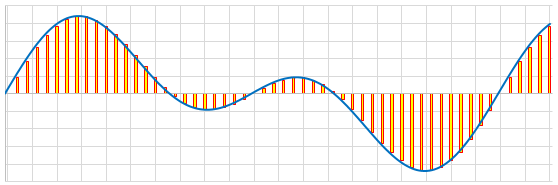 上記離散信号を
PAM(Pulse Amplitude Modulation)信号という。
PAM信号の振幅値をディジタル値に変換したものを
PCM(Pulse Code Modulation)信号という。
１．４　表現の違い（１）波形の意味の違い
アナログデータ
■波形そのものが意味を持つ。

ディジタルデータ
■電圧／電流の高さでビットのオン／オフを表す。
■ビットのオン／オフの組合せが意味を持つ。
（２）アナログデータの通信上の品質確保
波形そのものが意味を持つ　⇒　なるべく元の波形を維持する。

■波形が劣化することで，音質や画質が悪くなる。
原因
■雑音の混入
■周波数による減衰率の違い
対策（品質を確保するために様々な技術が必要）
■雑音除去
■高周波成分を増幅して送信　⇒　受信側で調整（プリエンファシス）
（３）ディジタルデータの通信上の品質確保
電圧の高低がビットのオン／オフを表す。
多少，波形がくずれても，電圧の高さだけに着目することで
元のパルス波形に戻すのは簡単
オン
整波
劣化
オフ
（４）通信回線上は単なるビット列
ディジタルデータはいわゆる抽象的なデータ表現
解釈自由
■数値データ（音声波形など）
■コード表現（文字列，通信符号など）
■画像の画素（画像，動画など）
メディアの融合（テキスト，音声，画像，動画）
【注意】
ディジタルデータの優位性
ディジタル信号処理の下位で
アナログ回路が用いられることも多い
アナログ回路が不要ということではない！
１．５　ディジタル信号処理Digital Signal Processing
アナログ信号
D/A変換
A/D変換
ディジタル信号
ディジタル信号
System
アナログ信号
内部状態
(制御信号・命令）
Ａ／Ｄ（Analog to Digital）変換処理の手順
アナログ信号入力
　標本化(サンプリング)
　量子化
　ディジタル信号出力
標本化周波数
Ts
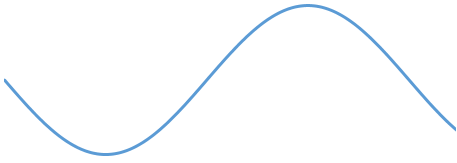 赤丸(  )	：標本化データ
Ts	：標本化周期（またはサンプリング間隔）
fs = 1／Ts	：	標本化周波数（またはサンプリング周波数）
ＰＡＭ信号とＰＣＭ信号
①パルス振幅変調（PAM:Pulse Amplitude Modulation）
	音声信号をパルスの振幅変化に変換。雑音やひずみによって振幅が変化し伝送品質が劣化する。
②パルス符号変調（PCM:Pulse Code Modulation）
	パルスの有無の組合せによる符号(0と1だけの繰り返し)で伝送する。伝送路による伝送品質に対する影響が少ない。

（通信回線上はPCM信号を伝送路符号化したもの）
前の例はＰＡＭ信号
電話の音声信号は以下の8ビットのPCM
8016(12810)=0.00, FF16(25510)=1.00, 0116(110) = -1.00